JOHN 14
The Holy Spirit
John 13
33My children, I will be with you only a little longer. You will look for me, and just as I told the Jews, so I tell you now: Where I am going, you cannot come.
36Simon Peter asked him, “Lord, where are you going?” 
Jesus replied, “Where I am going, you cannot follow now, but you will follow later.”
John 14
1Do not let your hearts me troubled. You believe in God; believe also in me. 
2My Father’s house has many rooms; if that were not so, would I have told you that I am going there to prepare a place for you? 
3And if I go and prepare a place for you, I will come back and take you to be with me that you also may be where I am.
John 14
4You know the way to the place I am going. 
5Thomas said to him, “Lord, we don’t know where you are going, so how can we know the way?”
John 14
6Jesus answered, “I am the way and the truth and the life. No one comes to the Father except through me.
Romans 5:8 – But God demonstrates his own love for us in this: While we were still sinners, Christ died for us.
John 16
7But very truly I tell you, it is for your good that I am going away. Unless I go away, the Advocate will not come to you; but if I go, I will send him to you.
“Advocate” paraklētos
Paraclete, Counselor, Helper, Comforter
John 16
John 14:16-17a – And I will ask the Father, and he will give you another advocate to help you and be with you forever – the Spirit of truth.
7But very truly I tell you, it is for your good that I am going away. Unless I go away, the Advocate will not come to you; but if I go, I will send him to you.
“Advocate” paraklētos
Paraclete, Counselor, Helper, Comforter
Who is the Holy Spirit?
The Holy Spirit is a person, not a force
Not like an electrical charge 
Described as He, not It 
Has emotions (Rom. 15:30; Eph. 4:30), intelligence (1 Cor. 2:11), and a will (1 Cor. 12:11)
Who is the Holy Spirit?
The Holy Spirit is a person, not a force
The Holy Spirit is fully God 
“Another Advocate” (v16) 
The Trinity 
Jesus never acts independently of the Father (Jn. 5:19ff; 10:30), but is distinct from Him
Who is the Holy Spirit?
The Holy Spirit is a person, not a force
The Holy Spirit is fully God 
Just because it’s beyond our comprehension doesn’t mean it’s inherently illogical 
The Spirit possess divine attributes (Ps. 139:7; Lk. 1:35; 1 Cor. 2:11; Gal. 5:22-23; Heb. 9:14b) and is equal with God (Ac. 5:3-4; 2 Cor. 3:17; Rom. 8:9-11; Ac. 16:6-7)
Who is the Holy Spirit?
The Holy Spirit is a person, not a force
The Holy Spirit is fully God 
The Holy Spirit is integral to the Christian life
John 14
12Very truly I tell you, whoever believes in me will do the works I have been doing, and they will do even greater things than these, because I am going to the Father.
Some of us feel overwhelmed by inadequacy (2 Cor. 3:5-6)
#1
EMPOWERS
John 14
12Very truly I tell you, whoever believes in me will do the works I have been doing, and they will do even greater things than these, because I am going to the Father.
Application: Take scary steps of faith, trusting God’s Spirit to work through you
#1
EMPOWERS
John 14
13And I will do whatever you ask in my name, so that the Father may be glorified in the Son. 
14You may ask me for anything in my name, and I will do it.
John 14
1 John 5:14 – This is the confidence we have in approaching God: that if we ask anything according to his will, he hears us
13And I will do whatever you ask in my name, so that the Father may be glorified in the Son. 
14You may ask me for anything in my name, and I will do it.
John 14
Romans 8:26 – In the same way, the Spirit helps us in our weakness. We do not know what we ought to pray for, but the Spirit himself intercedes for us through wordless groans.
13And I will do whatever you ask in my name, so that the Father may be glorified in the Son. 
14You may ask me for anything in my name, and I will do it.
Application: Listen to the Holy Spirit when you pray
#2
HELPS US PRAY
John 14
15If you love me, keep my commands.
Self cannot change self
#3
TRANSFORMS
John 14
15If you love me, keep my commands.
Application: Admit your helplessness to God and ask Him to change you
#3
TRANSFORMS
John 14
16And I will ask the Father, and he will give you another advocate to help you and be with you forever –
#4
SEALS
John 14
16And I will ask the Father, and he will give you another advocate to help you and be with you forever –
Application: You don’t need to worry about God leaving or abandoning you
#4
SEALS
John 14
17the Spirit of truth. The world cannot accept him, because it neither sees him nor knows him. But you know him, for he lives with you and will be in you. 
23Jesus replied, “Anyone who loves me will obey my teaching. My Father will love them, and we will come to them and make our home with them.
#5
INDWELLS
John 14
17the Spirit of truth. The world cannot accept him, because it neither sees him nor knows him. But you know him, for he lives with you and will be in you. 
23Jesus replied, “Anyone who loves me will obey my teaching. My Father will love them, and we will come to them and make our home with them.
Application: You can have amazing intimacy with God
#5
INDWELLS
J. Oswald Sanders
(Christian author)Enjoying Intimacy with God, p.18
It would seem that admission to the inner circle of deepening intimacy with God is the outcome of deep desire.
J. Oswald Sanders
(Christian author)Enjoying Intimacy with God, p.18
Only those who count intimacy a prize worth sacrificing anything else for, are likely to attain it.
If other intimacies are more desirable to us, we will not gain entry to that circle…
J. Oswald Sanders
(Christian author)Enjoying Intimacy with God, p.18
We are now, and will be in the future, only as intimate with God as we really choose to be.
John 14
18I will not leave you as orphans; I will come to you. 
19Before long, the world will not see me anymore, but you will see me. Because I live, you will also live. 
20On that day, you will realize that I am in my Father, and you are in me, and I am in you.
#6
BAPTIZES
John 14
1 Corinthians 12:13 – we were all baptized by one Spirit into one body
Baptism = to immerse, to put into
18I will not leave you as orphans; I will come to you. 
19Before long, the world will not see me anymore, but you will see me. Because I live, you will also live. 
20On that day, you will realize that I am in my Father, and you are in me, and I am in you.
#6
BAPTIZES
John 14
2 Corinthians 5:17 – Therefore, if anyone is in Christ, he is a new creation; the old has gone, the new has come!
18I will not leave you as orphans; I will come to you. 
19Before long, the world will not see me anymore, but you will see me. Because I live, you will also live. 
20On that day, you will realize that I am in my Father, and you are in me, and I am in you.
When God sees you, He sees Christ
#6
BAPTIZES
John 14
18I will not leave you as orphans; I will come to you. 
19Before long, the world will not see me anymore, but you will see me. Because I live, you will also live. 
20On that day, you will realize that I am in my Father, and you are in me, and I am in you.
Application: Learn to live out your new identity in Christ
#6
BAPTIZES
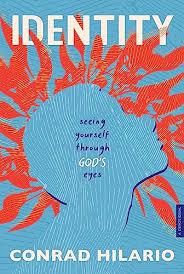 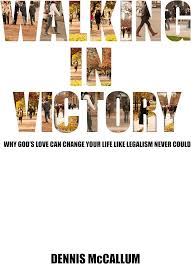 John 14
21Whoever has my commands and keeps them is the one who loves me. The one who loves me will be loved by my Father, and I too will love them and show myself to them.
Application: Pray for insight before opening your Bible
#7
ILLUMINATES
John 14
22Then Judas (not Judas Iscariot) said, “But, Lord, why do you intend to show yourself to us and not to the world?”
John 14
25All this I have spoken while still with you. 
26But the Advocate, the Holy Spirit, whom the Father will send in my name, will teach you all things and will remind you of everything I have said to you.
#8
INSPIRED SCRIPTURE
John 14
2 Peter 1:20-21 – But know this first of all, that no prophecy of Scripture is a matter of one’s own interpretation, for no prophecy was ever made by an act of human will, but men moved by the Holy Spirit spoke from God.
25All this I have spoken while still with you. 
26But the Advocate, the Holy Spirit, whom the Father will send in my name, will teach you all things and will remind you of everything I have said to you.
#8
INSPIRED SCRIPTURE
John 14
25All this I have spoken while still with you. 
26But the Advocate, the Holy Spirit, whom the Father will send in my name, will teach you all things and will remind you of everything I have said to you.
Application: We can trust our Bibles as being the word of God
#8
INSPIRED SCRIPTURE
Conclusions
Covered eight ministries of the Holy Spirit
-Empowers (2 Cor. 3:5-6)
-Helps to pray (Rom. 8:26)
-Transforms (Phil. 1:6)
-Seals (Eph. 1:13-14)
-Indwells (Jn. 14:23)
-Baptizes (1 Cor. 12:13)
-Illuminates (1 Cor. 2:14-15)
-Inspired Scripture (2 Pet. 1:20-21)
Conclusions
Covered eight ministries of the Holy Spirit
How do I experience these things regularly?
Eph. 5:18b – “Be filled with the Spirit”
How can I be filled with the Spirit?
Ask Him (Jas. 4:2b)
Open your Bible
Take steps of faith (Acts 2:4; 4:8, 31; 6:3,5; 8:29)
Meet Him!
JOHN 14
The Holy Spirit